স্বাগতম
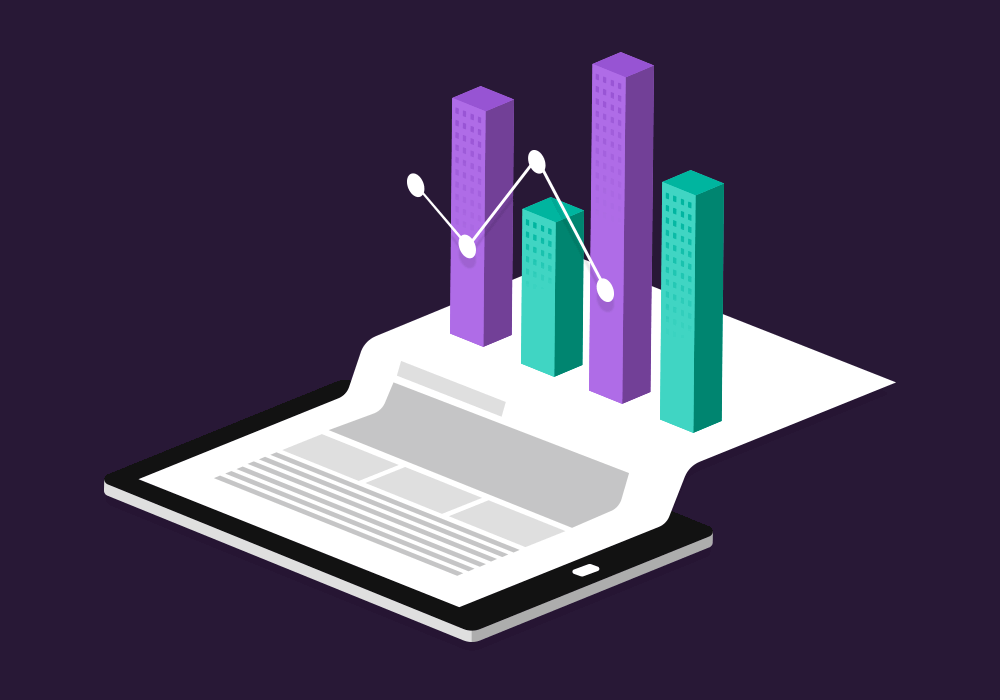 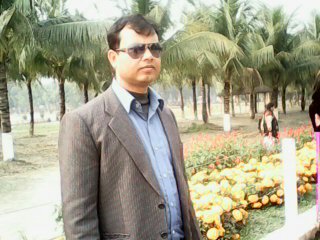 পরিচিতি
শ্রেণীঃ ৯ম/১০ম 
বিষয়ঃ সাধারণ গণিত
 পাঠঃপরিসংখ্যান
বিশেষ পাঠঃ –আয়তলেখ অঙ্কন। 
সময়ঃ50মিনিট
তারিখঃ20/9/২020 ইং
সনজিৎ কুমার প্রামানিক
সহকারি শিক্ষক(গণিত) 
নববিধান উচ্চ বালিকা বিদ্যালয়,নাটোর। 
যোগাযোগঃ ০১৭২১৫১৬৪৯১ 
sanjitnatore@gmail.com
যদি প্রশ্ন করা হয় আমাদের প্রিয় তারকা  কতগুলো ম্যাচ খেলেছেন? কত্গুলো সেঞ্চুরি করেছেন?কতগুলো উইকেট নিয়েছেন?কতগুলো ক্যাচ ধরেছেন?
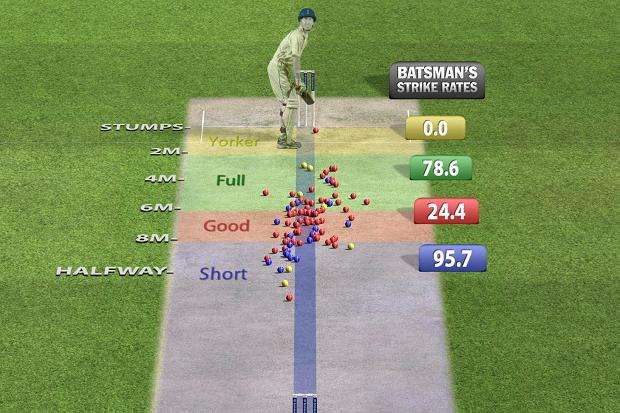 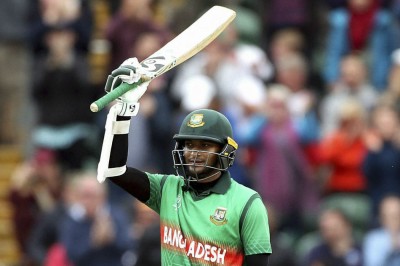 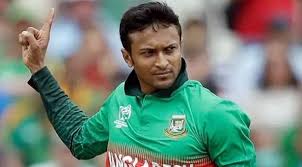 এই প্রশ্নগুলোর সাথে একটি শব্দ জড়িয়ে আছে,তা হলো-
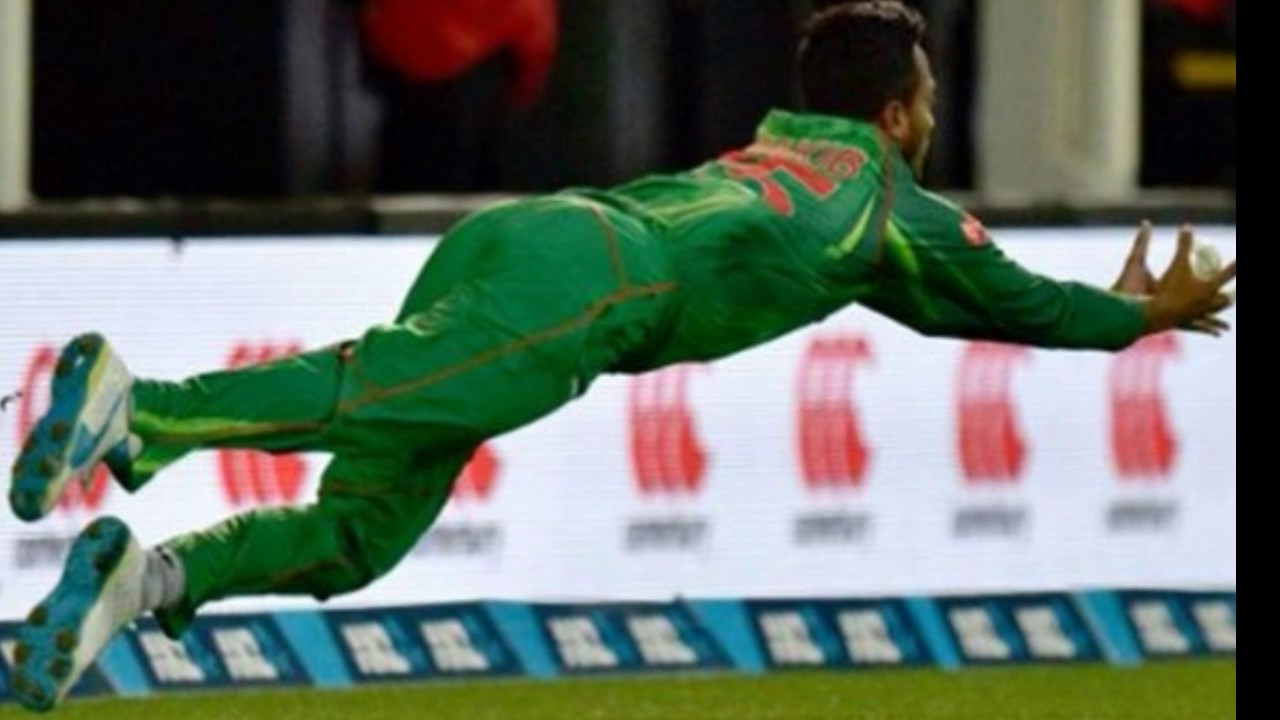 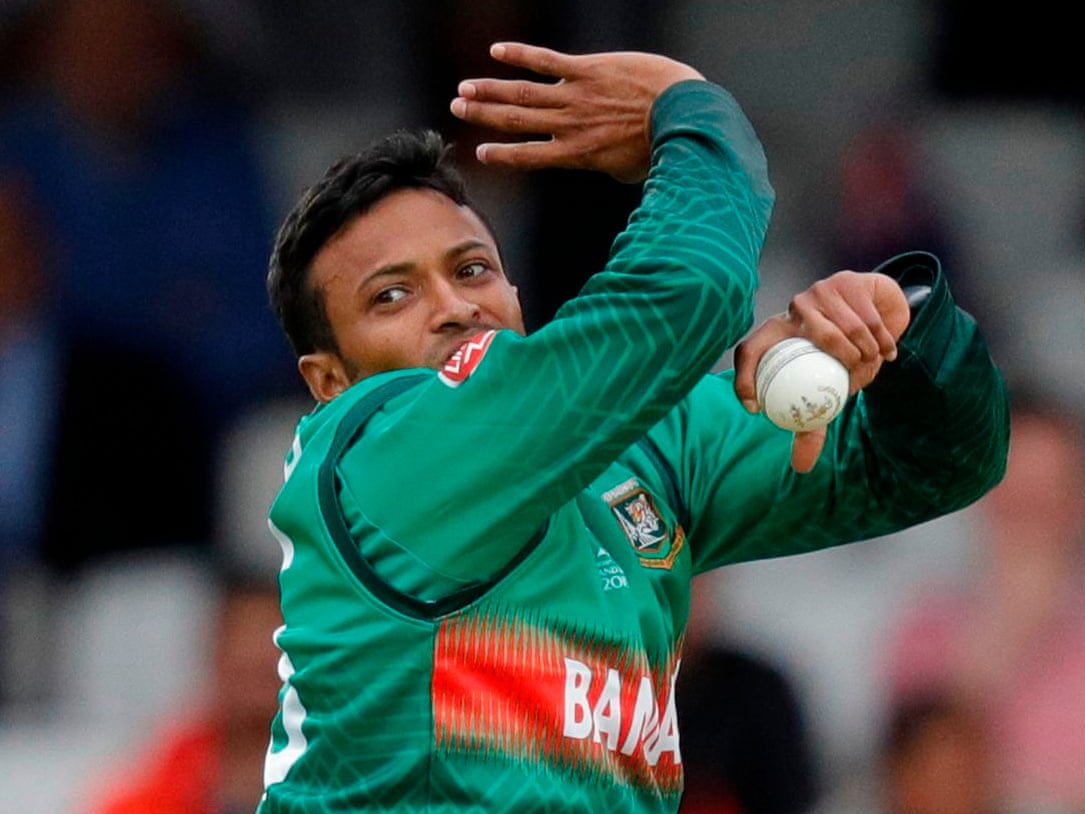 পরিসংখ্যান
আজকের পাঠের বিষয়-
পরিসংখ্যান
শিখনফল এই পাঠ শেষে  শিক্ষার্থীরা-
সংখ্যার মাধ্যমে তথ্যকে প্রকাশ করতে পারবে
শ্রেণি পরিসর ও  শ্রেণীসংখ্যা নির্ণয় করতে পারবে
সংগৃহীত উপাত্তকে শ্রেণীবিন্যাস করে সারণী তৈরি করতে পারবে
আয়তলেখ অঙ্কন করতে পারবে
গুণবাচক নয় এমন সংখ্যাসূচক তথ্যসমূহ হল পরিসংখ্যানের উপাত্ত। একক ভাবে বিচ্ছিন্ন ঘটনা পরিসংখ্যান বিষয় নয়।
উপাত্ত সমূহ সাজানোর উপর ভিত্তি করে উপাত্ত দুই প্রকার।
76
67
68
47
65
47
62
85
71
77
অবিন্যস্ত উপাত্ত
56
80
51
66
73
70
87
74
88
81
76
42
56
91
56
48
93
69
53
73
64
62
87
78
78
58
97
69
72
78
72
81
72
61
66
84
84
71
79
58
বিন্যস্ত উপাত্ত
অবিন্যস্ত উপাত্তকে কেন বিন্যস্ত করতে হবে?
গণসংখ্যা নিবেশন সারণি ভুক্ত করা হলে বা ক্রমযোজিত সারণী ভুক্ত করা হলে এদের সম্বন্ধে সম্যক ধারণা করা ও  সিদ্ধান্ত নেয়া সহজ হয়।
তাহলে চল আমরা এমন একটি সমস্যাকে সমাধান করি।
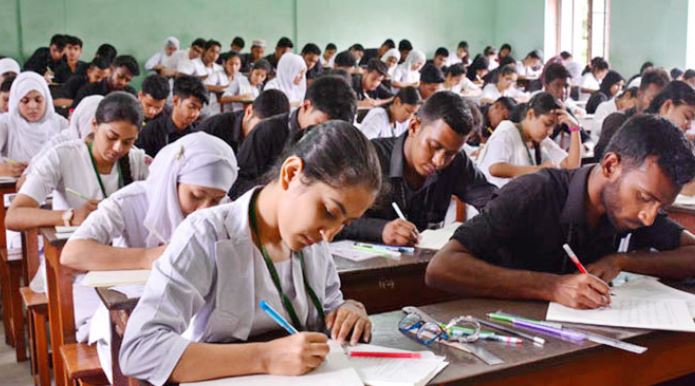 পঞ্চাশজন শিক্ষার্থী গণিত বিষয়ে পরীক্ষা  দিচ্ছে।
1
68
21
31
41
11
47
62
85
65
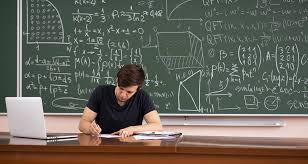 2
51
22
73
32
70
42
87
12
74
91
13
69
23
48
33
93
43
76
3
4
87
14
79
24
78
34
58
44
97
5
61
15
25
84
35
71
45
81
84
6
77
16
26
76
36
67
46
45
71
7
81
17
88
56
80
66
27
37
47
পরীক্ষার্থীদের গণিতে প্রাপ্ত নম্বরের তালিকা তৈরি করা হল
8
53
18
73
28
42
38
56
48
56
9
64
19
62
29
72
39
78
49
78
72
72
79
58
66
10
20
30
40
50
প্রাপ্ত নম্বর গুলোকে শ্রেণি বিন্যাস করতে হলে,
পরিসর =
(100 – 41) +1= 60
(সর্বোচ্চ সংখ্যা –সর্বনিম্ন সংখ্যা) +1
সুতরাং পরিসর =
আমরা জানি,
আবার,
শ্রেণি সংখ্যা = পরিসর÷শ্রেণি ব্যবধান
শ্রেণি ব্যবধান = 10 ধরে
শ্রেণি সংখ্যা = 60÷ 10 = 6
81-90
51-60
41-50
61-70
71-80
91-100
একক কাজ
20 জন লোকের ওজন (কেজিতে) নিম্নরুপ:-
60, 50, 62, 52, 45, 48, 53, 54, 52, 48, 45, 53, 52, 47, 58, 50, 48, 46, 62, 65
১। বিন্যস্ত উপাত্ত কাকে বলে? 
২। অবিন্যস্ত উপাত্ত কাকে বলে?
3।উপাত্তগুলোর পরিসর ও শ্রেণিসংখ্যা নির্ণয় কর।
77
76
67
68
47
65
47
62
85
71
শ্রেণি ব্যবধান h =10
কিন্তু, এভাবে শ্রেণি বিন্যস্ত করা কষ্টসাধ্য  এবং কঠিন
81
56
80
51
66
73
70
87
74
88
শ্রেণি সংখ্যা k= 06
53
42
56
91
56
48
93
76
69
73
62
87
78
78
58
97
69
64
72
78
81
72
61
66
84
84
71
72
79
58
তাই ট্যালি ব্যবহার করে শ্রেণি বিন্যস্ত করব।
81-90
51-60
41-50
61-70
71-80
91-100
প্রাপ্ত নম্বর গুলোকে শ্রেণি বিন্যাস করা হলো।
শ্রেণি ব্যাপ্তি
গণসংখ্যা
fi
ট্যালি চিহ্ন
ক্রমযোজিত গণসংখ্যা
41 –50
4
4
7
4+7=11
51– 60
11
11+11=22
61–70
22+17=39
17
71–80
39+8=47
81–90
8
91–100
3
47+3=50
n=50
বিন্যাসকৃত নম্বরের ক্রমযোজিত গণসংখ্যা সারণী
জোড়ায় কাজ
১।নিচের উপাত্তগুলোর গণসংখ্যা নিবেশন সারণি তৈরি করঃ
78, 68, 61, 99, 69, 80, 83, 75, 62, 65, 77, 85, 75, 82, 98, 95, 85, 77, 80, 87, 81, 85, 90, 85, 75, 77, 81, 78, 92, 68, 70, 71, 72, 77, 66, 75, 80, 77, 70, 90
আমরা জানি, সংখ্যাসূচক তথ্যসমূহ হল পরিসংখ্যানের উপাত্ত। 
উপাত্তে ব্যবহৃত সংখ্যাসমূহ চলকের মান নির্দেশ করে।যেমনঃপ্রাপ্ত নম্বর (উপরের সারণীতে) ,তাপমাত্রা,জনসংখ্যা এগুলো চলক।
পরিসংখ্যানে চলক দুই প্রকারের হয়।
(১) বিচ্ছিন্ন চলক 
(২) অবিচ্ছিন্ন চলক
বিচ্ছিন্ন চলকঃ যে সকল চলকের মান পূর্ণসংখ্যা হয় অর্থাৎ গণনা করে নির্ধারন করা যায় ।যেমনঃ ৫ জন, ১০ জন কিন্তু ১০.৫ জন হয় না
অবিচ্ছিন্ন চলকঃ যে সকল চলকের মান যেকোনো বাস্তব সংখ্যা গণনা করে নির্ধারন করা যায় না। যেমনঃ50.২ কেজি , ৫২.৫ কেজি হয়।
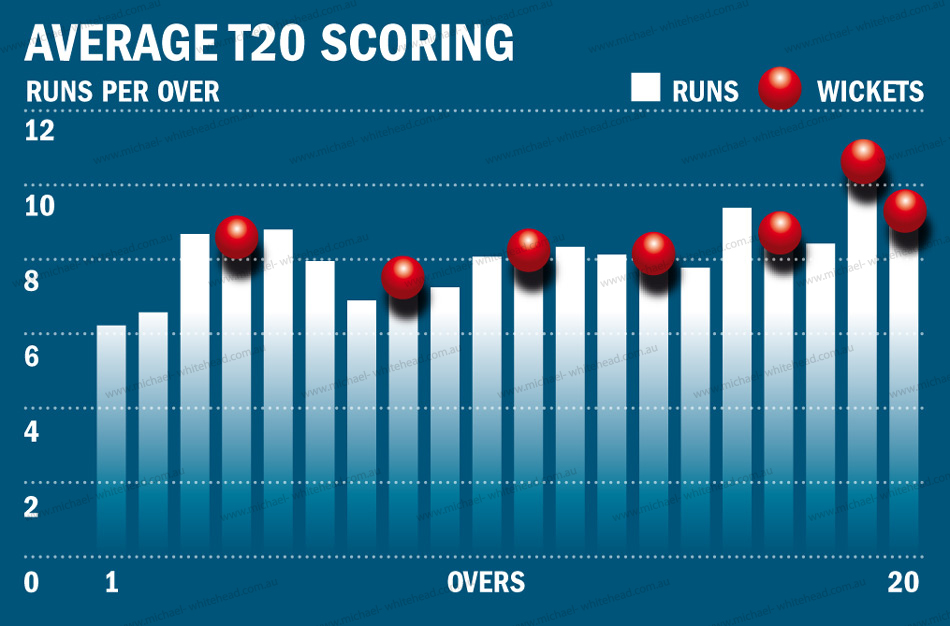 তোমরা টিভিতে খেলা দেখার সময় এই ধরনের চিত্র অবশ্যই দেখে থাকবে।
সারণী ভুক্ত উপাত্তসমুহ লেখচিত্রের মাধ্যমে উপস্থাপন করা হয় তবে তা বোঝানোর জন্য যেমন আরো সহজ হয় তেমনি চিত্তাকর্ষক হয় , দৃষ্টিনন্দন হয় ,সহজে বোধগম্য হয় এবং একই  সাথে অনেক তথ্য উপস্থাপন করা যায়।
নিচের উপাত্তসমূহের আয়তলেখ  ও গণসংখ্যা বহুভুজ  আঁক  :
বিচ্ছিন্ন শ্রেণিসীমা
আয়তলেখ অঙ্কন করতে আমাদের দেখতে হবে শ্রেণি ব্যবধান অবিচ্ছিন্ন কিনা,না থাকলে করে নিতে হবে।
অবিচ্ছিন্ন শ্রেণিসীমা
31-40    41-50      51-60     61-70    71-80    81-90    91-100
    12      18              24         36       27          21           12
Y
X-অক্ষ বরাবর প্রতি 1 ঘরকে 2একক ধরা হয়েছে
40
35
আয়তলেখ অঙ্কন করতে কেন আমাদের দেখতে হবে শ্রেণি ব্যবধান অবিচ্ছিন্ন কিনা???
তা আমরা দেখি।
30
25
গণসংখ্যা
20
15
10
5
O       31   40  41    50 51   60 61   70 71   80 81  90 91    100     X
শ্রেণি
গণসংখ্যা  ( fi)
অবিচ্ছিন্ন শ্রেণিসীমা
শ্রেণি
অনেক সময় শ্রেণি ব্যবধান অবিচ্ছিন্ন করার প্রয়োজন হয়। শ্রেণি ব্যবধান অবিচ্ছিন্ন করার জন্য কোন শ্রেণীর উচ্চসীমা এবং পরবর্তী শ্রেণীর নিম্নসীমার মধ্যবিন্দু নিয়ে সেই শ্রেণীর প্রকৃত উচ্চসীমা এবং পরবর্তী শ্রেণীর প্রকৃত নিম্নসীমা নির্ধারণ করা হয।
12
30.5-40.5
40.5-50.5
50.5-60.5
60.5-70.5
70.5-80.5
80.5-90.5
90.5-100.5
31-40
41-50
51-60
61-70
71-80
81-90
91-100
18
24
40+41=81
81
=40.5
36
2
27
21
12
30.5-40.5    40.5-50.5      50.5-60.5     60.5-70.5    70.5-80.5    80.5-90.5    90.5-100
      12               18                  24                36               27                21              12
Y
40
X-অক্ষ বরাবর প্রতি 1 ঘরকে 2একক ধরা হয়েছে।
35
30
25
20
গণসংখ্যা
15
10
5
O     30.5    40.5    50.5   60.5    70.5    80.5   90.5  100     X
শ্রেণি
দলগত কাজ
40জন শিক্ষার্থীর পরীক্ষায় প্রাপ্ত নম্বর দেওয়া হলোঃ-  
78, 68, 61, 99, 69, 80, 83, 75, 62, 65, 77, 85, 75, 82, 98, 95, 85, 77, 80, 87, 81, 85, 90, 85, 75, 77, 81, 78, 92, 68, 70, 71, 72, 77, 66, 75, 80, 77, 70, 90
1. শ্রেণি ব্যবধান ৮ ধরে গণসংখ্যা নিবেশন সারণি তৈরি কর।
2. গণসংখ্যা সারণি হতে আয়তলেখ অঙ্কন কর।
মূল্যায়ন
১। বিচ্ছিন্ন ও অবিচ্ছিন্ন চলক কাকে বলে? 
২।বিচ্ছিন্ন চলককে কিভাবে অবিচ্ছিন্ন চলককে পরিনত করা হয়?
৩। আয়তলেখ বলতে কী বুঝ?
৪।আয়তলেখ কিভাবে আঁকা হয়?
মূল্যায়ন
১। গণসংখ্যা সারণি প্রস্তুত করতে হলে প্রথমে কোনটি প্রয়োজন?
উত্তর সঠিক নয়
উত্তর সঠিক
উত্তর সঠিক নয়
উত্তর সঠিক নয়
ক) শ্রেণি ব্যবধান
খ) শ্রেণিসংখ্যা
গ)গণসংখ্যা
ঘ) পরিসর
সঠিক উত্তর জানতে অপ্সনে ক্লিক  করুন
উত্তর সঠিক না
উত্তর সঠিক
উত্তর সঠিক না
উত্তর সঠিক না
2। নিচের কোনটি অবিচ্ছিন্ন চলক?
ক) শ্রেণির মধ্যমান
খ) শ্রেণির গণসংখ্যা
গ) শ্রেণিসংখ্যা
ঘ)ক্রমযোজিত গণসংখ্যা
বাড়ির কাজ
30 জন ছাত্রের সমাজ বিষয়ে প্রাপ্ত নম্বরগুলো নিচে দেয়াহলঃ
53,48,65,35,55,50,67,58,76,46,57,67,55,70,
44,72,60,42,64,73,38,41,55,41,51,40,44,40,
42,35.
প্রদত্ত উপাত্তগুলোকে শ্রেণীবিন্যিস করে আয়ত লেখ অঙ্কন কর।
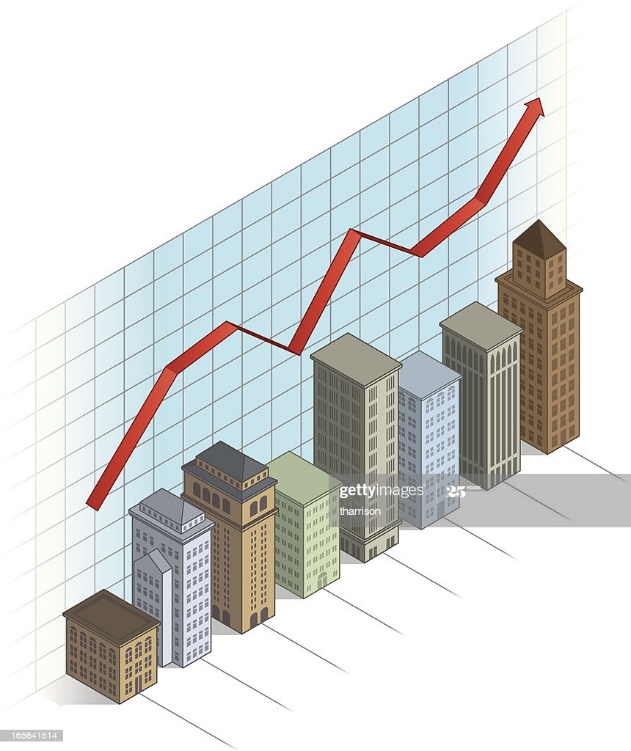 সবাইকে অনেক ধন্যবাদ